Hydrology - sub-basin data, BILAN calculation
ČLEN SKUPINY PURUM KRAFT
Ondřej Nol
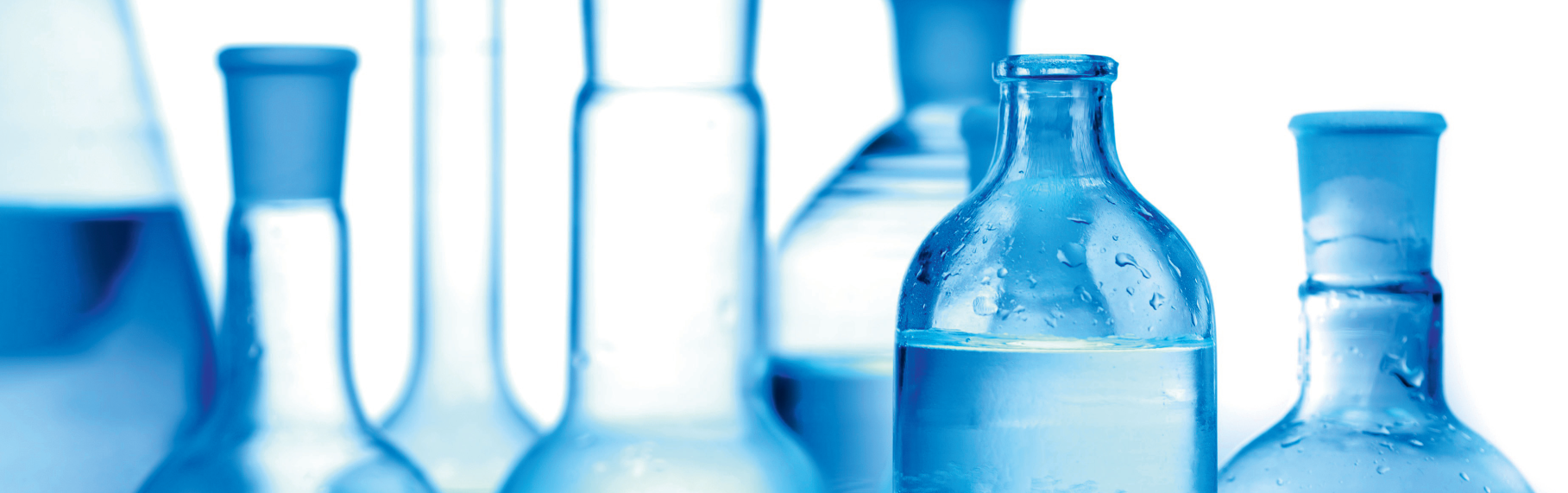 Hydrology - sub-basin data, BILAN calculation
Approach
Meteo and discharge data gathering;
Conceptual model for solution;
The computer code BILAN was used to calculate recharge and the baseflow in gauged watersheds;
Results were/are transferred to ungauged watershed.
Hydrology - sub-basin data, BILAN calculation
BILAN
SW was developed by Water research institute TGM in Prague;
BILAN simulates water balance components in a catchment in monthly step;
Input data: monthly series of basin precipitation, air temperature, relative air humidity and runoff;
All input data are converted to water height per month.
Hydrology - sub-basin data, BILAN calculation
BILAN
Output: the model simulates time series of monthly potential evapotranspiration, actual evapotranspiration, infiltration to the soil, recharge from the soil to the aquifer, the amount of water that is stored in the snow pack, the soil and aquifer, and the total runoff, which consists of three components - direct runoff, interflow and base flow
The model has eight parameters, which are calibrated by using an  optimization algorithm (best fit between simulated and observed monthly runoff series at the outlet from the basin )
Hydrology - sub-basin data, BILAN calculation
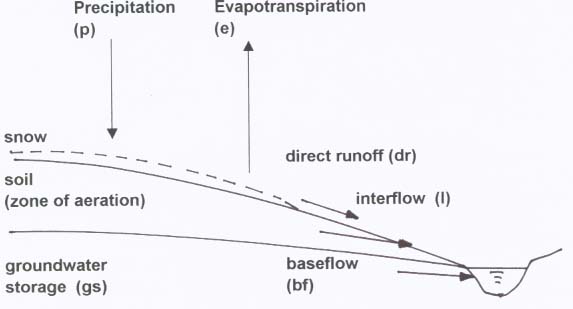 Hydrology - sub-basin data, BILAN calculation
BILAN
Input data: monthly mean data from available time records;
Model calibration on representative years;
This approach has been used in Czech Republic, England, Turkey, Jemma basin;
In case of available ground water level fluctuations model are validated be ground water regime.
Hydrology - sub-basin data, BILAN calculation
Hydrology - sub-basin data, BILAN calculation
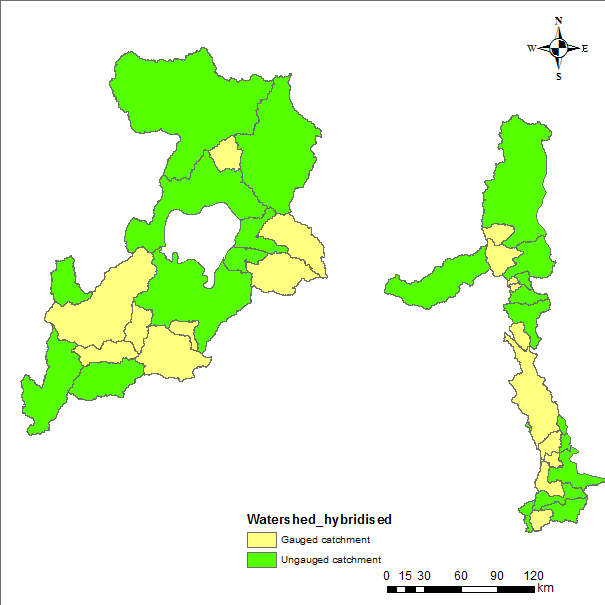 Hydrology - sub-basin data, BILAN calculation
Hydrology - sub-basin data, BILAN calculation
Hydrology - sub-basin data, BILAN calculation
Hydrology - sub-basin data, BILAN calculation
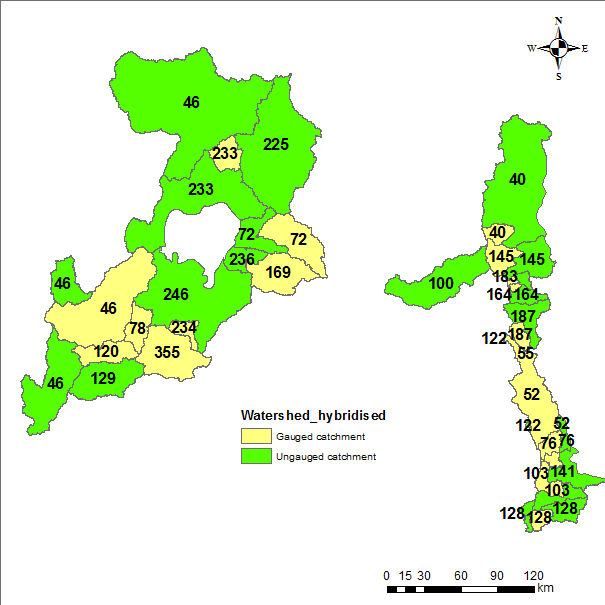 Hydrology - sub-basin data, BILAN calculation
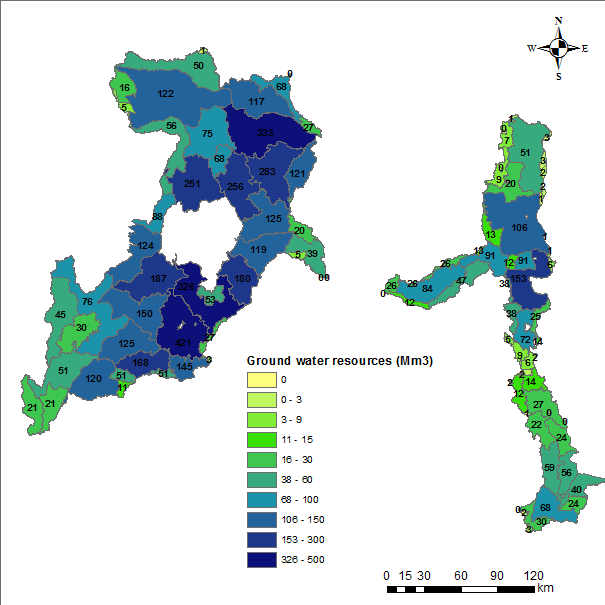 Hydrology - sub-basin data, BILAN calculation
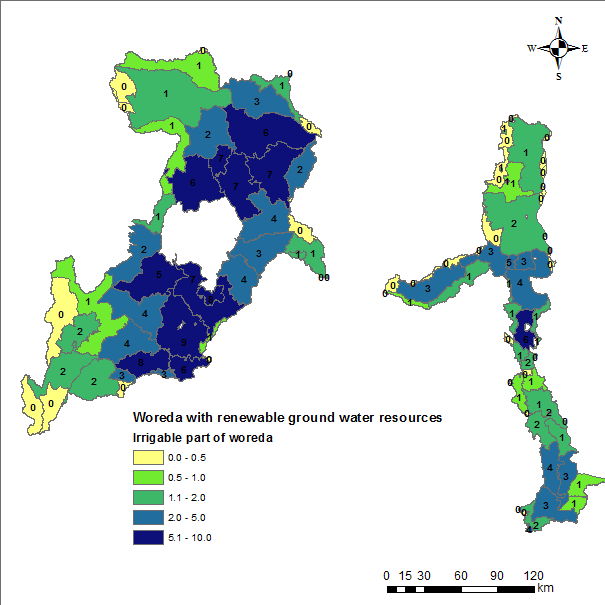